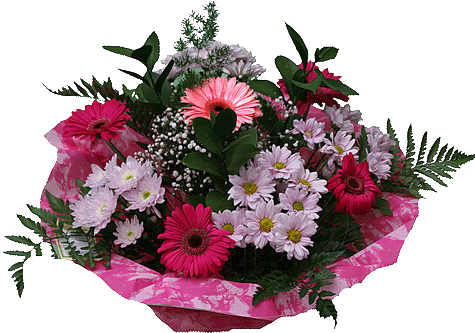 স্বাগতম
স্বাগতম
শিক্ষক পরিচিতি
মনিকা রানী দাশ
প্রধান শিক্ষক
ডাঃ বসন্তকুমার আচার্য্য সপ্রাবি,
বানিয়াচং,হবিগঞ্জ।
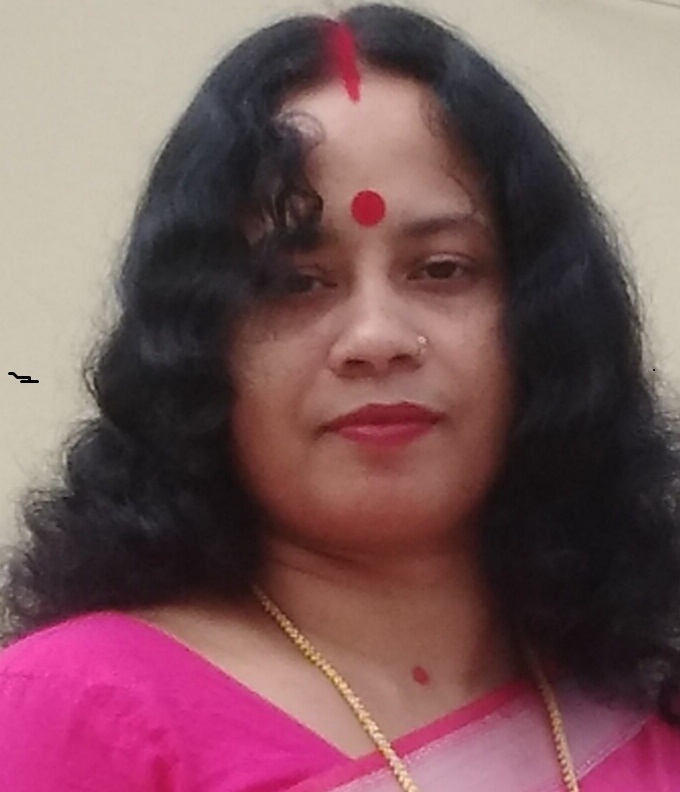 পাঠ পরিচিতি
বিষয়ঃ বাংলা
শ্রেণিঃ ২য় 
পাঠের শিরোনাম; নানা রঙের ফুলফল
পাঠ্যাংশঃ এদেশে---সোনালী।
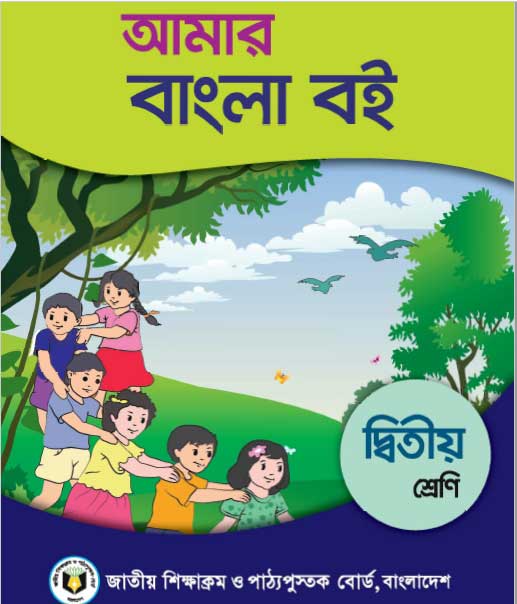 ছবিতে কী দেখা যাচ্ছে?
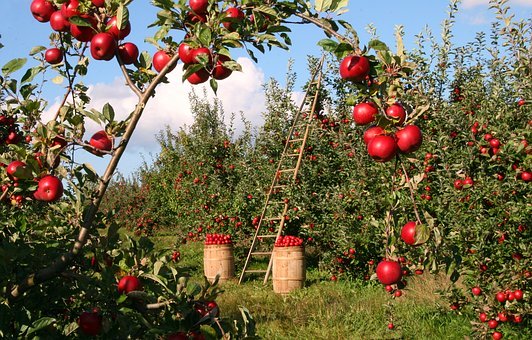 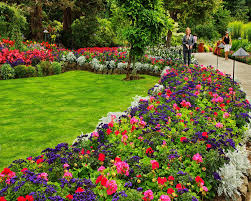 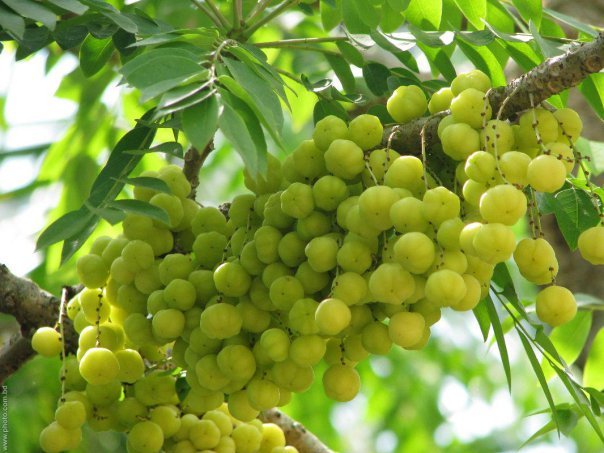 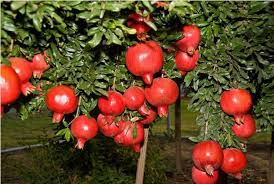 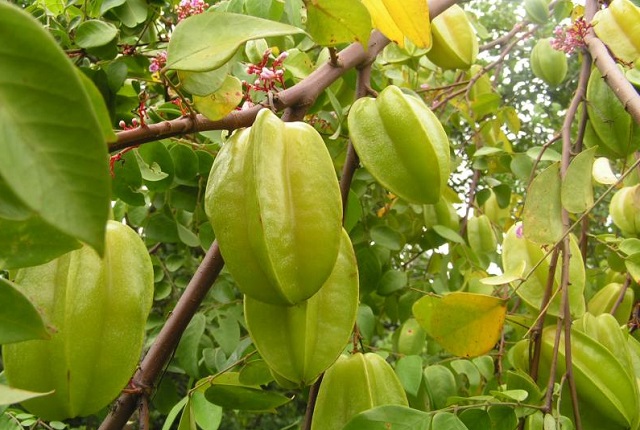 নানা রঙের ফুলফল               আজ আমরা নানা রকম ফল সম্পর্কে জানব।
শিখনফল                                   
 শোনাঃ ৩.২.১।পরিচিত ফল সম্পর্কে শুনে বুঝতে পারবে।
               ৩.২.৩ । পরিচিত রঙ সম্পর্কে শুনে বুঝতে পারবে।
   বলাঃ ১.৩.২। কোন বিষয়ে প্রশ্নের উত্তর দিতে পারবে।
               ২.৬.১। পরিচিত ফল সম্পর্কে বলতে পারবে।
   লেখাঃ ১.৪.৪।  যুক্তব্যঞ্জন ভেঙ্গে লিখতে পারবে।
                 ২.৮.১।পরিচিত ফল সম্পর্কে লিখতে পারবে।
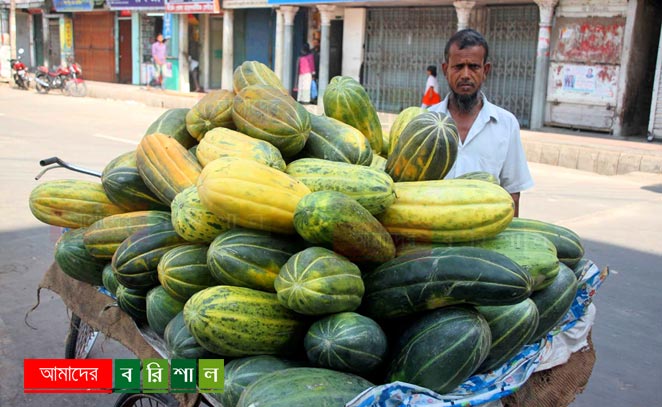 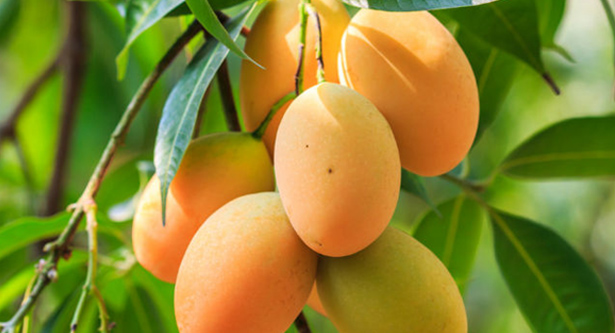 আম
বাঙ্গি
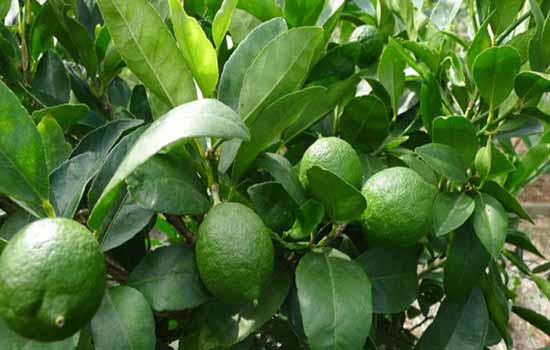 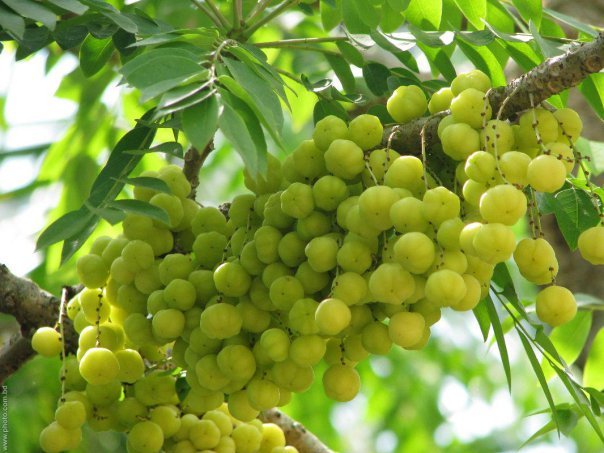 বাতাবি লেবু
লেবুর
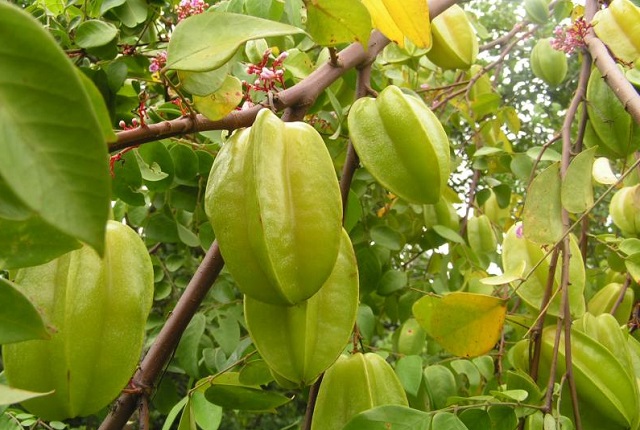 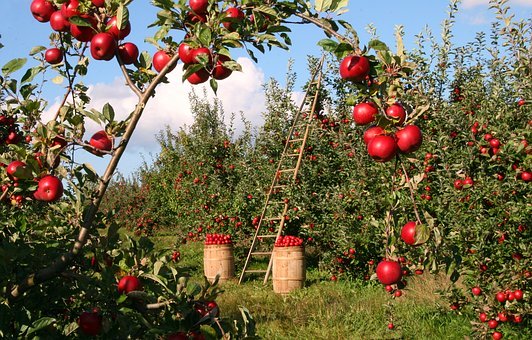 ডালিম
কামরাঙ্গা
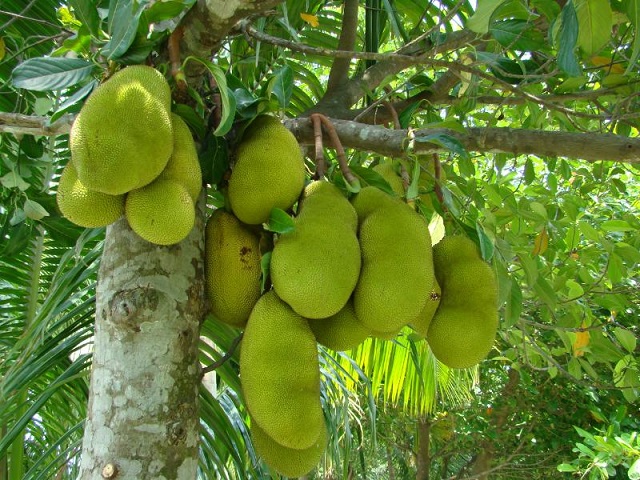 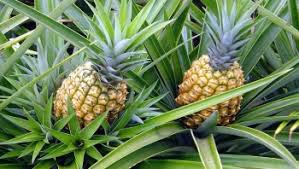 কাঁঠাল
আনারস
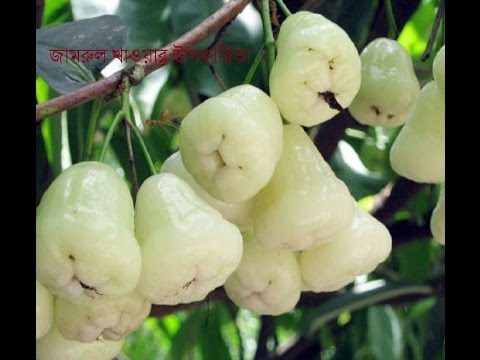 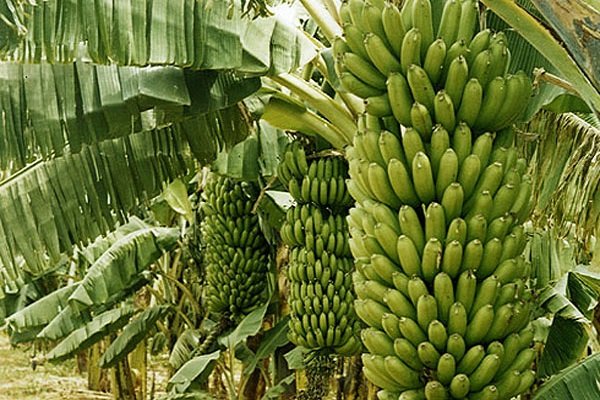 জামরুল
কলা
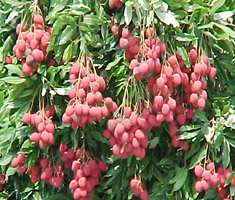 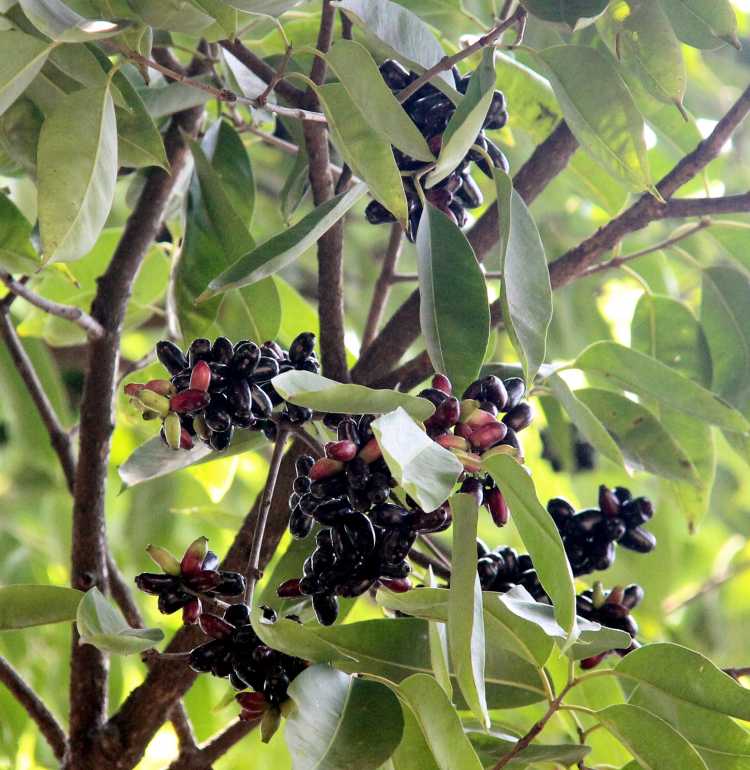 জাম
লিচু
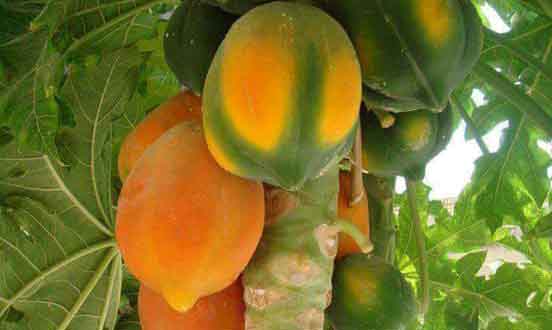 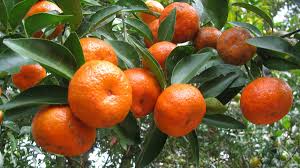 কমলা
পেঁপে
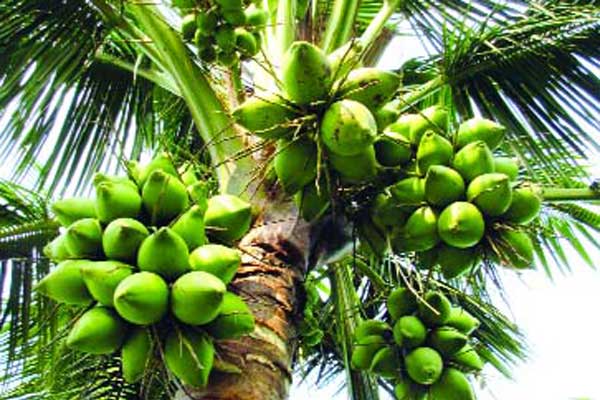 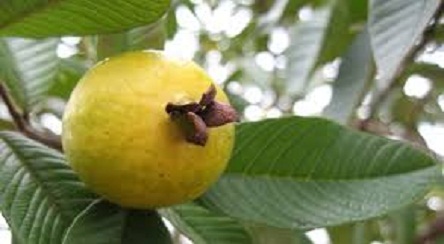 পেয়ারা
নারিকেল
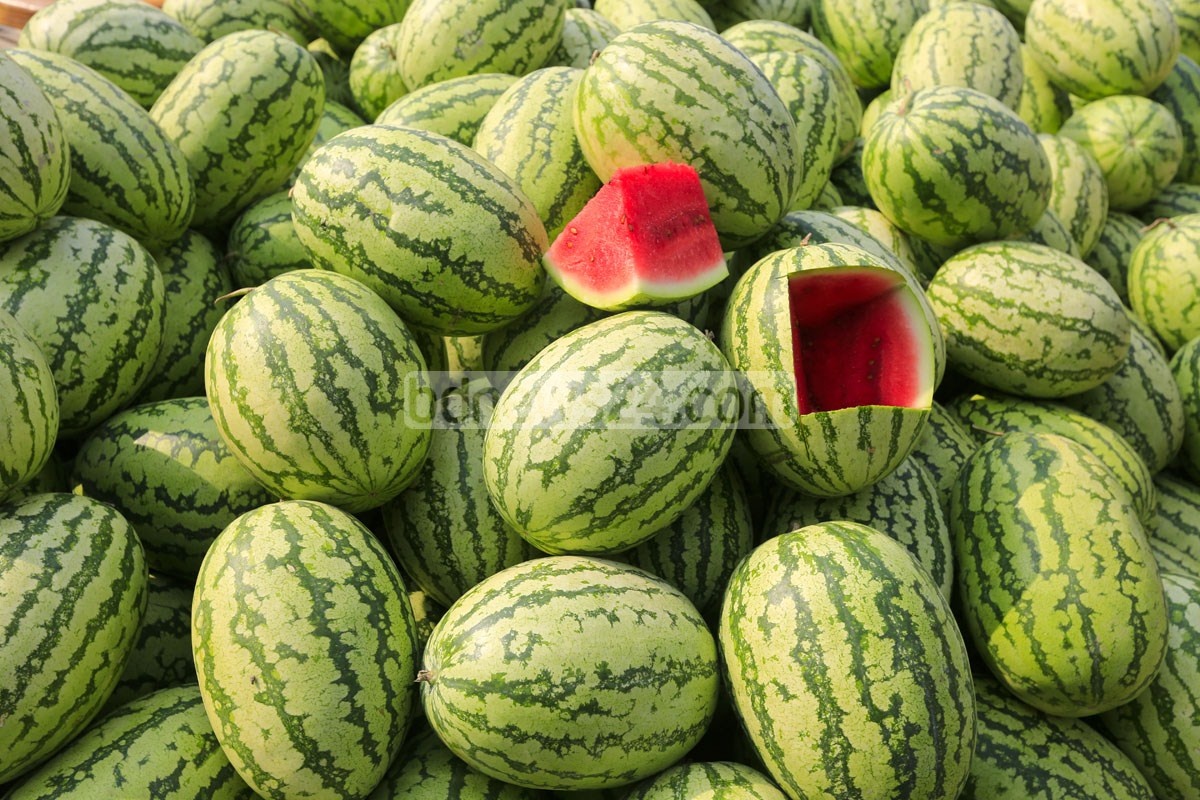 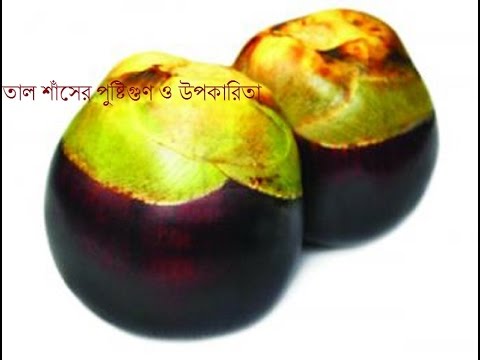 তরমুজ
তাল
একক কাজ
1। যেকোন তিনটি ফলের নাম বল।
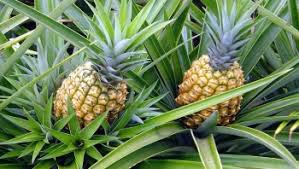 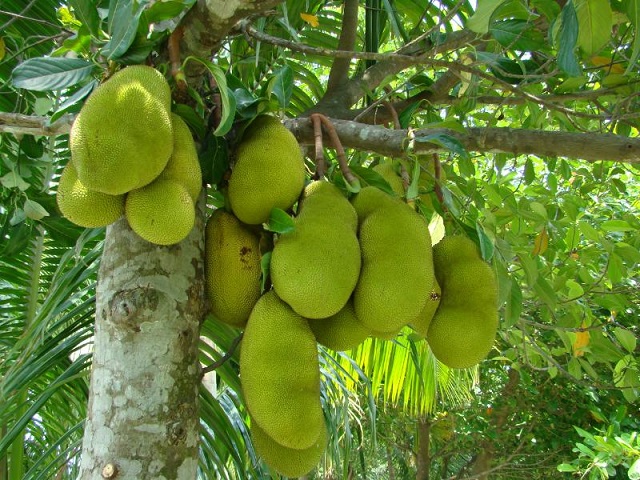 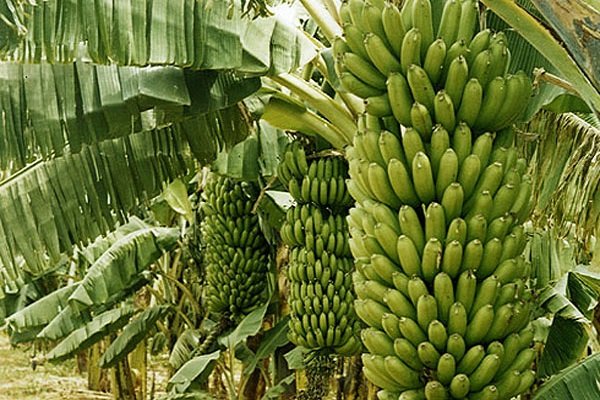 এদেশে ফলে হরেক রকমের ফল। বেশি হয় কলা কাঁঠাল আর আনারস।
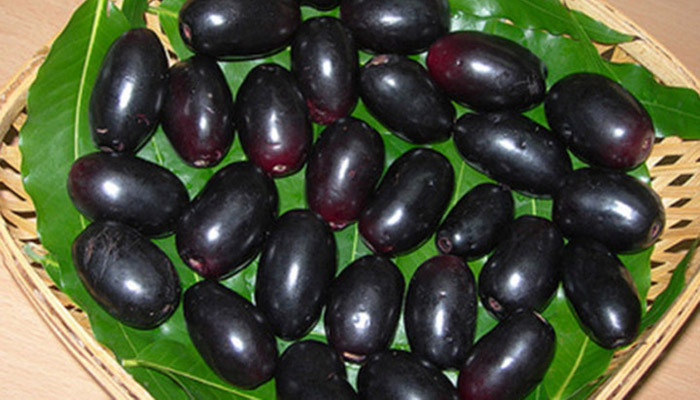 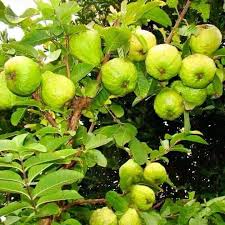 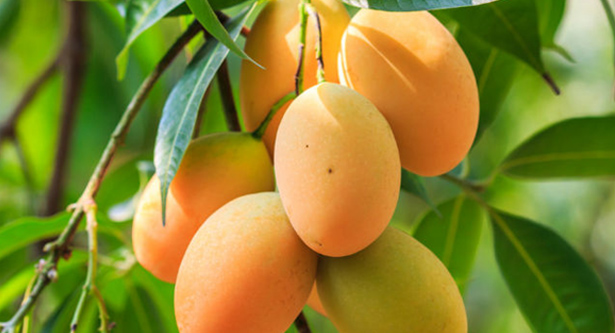 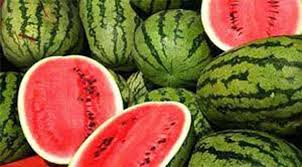 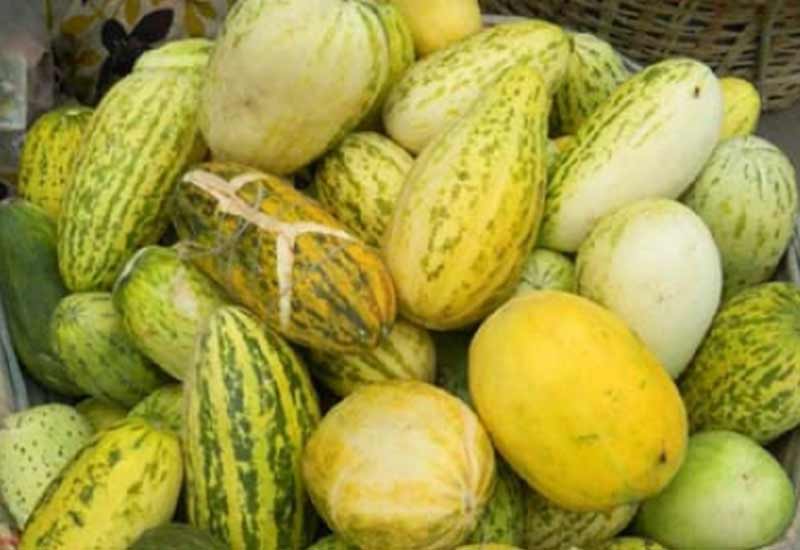 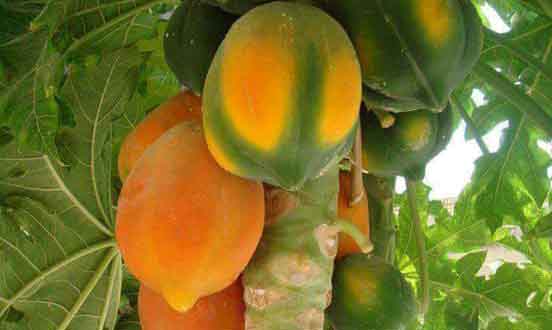 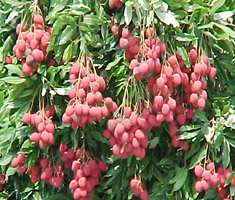 আম,জাম,পেয়ারা,পেঁপে,বাঙ্গি,তরমুজ,লিচু ও প্রচুর ফলে।
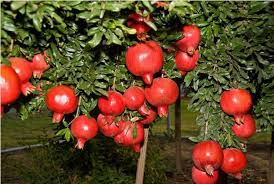 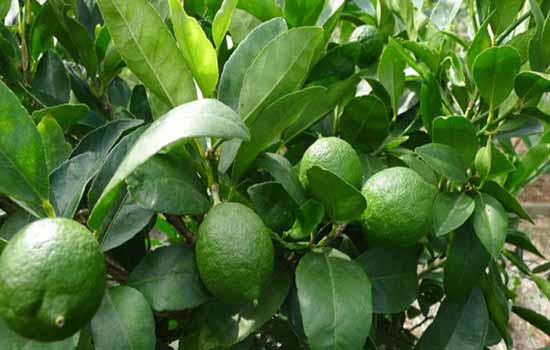 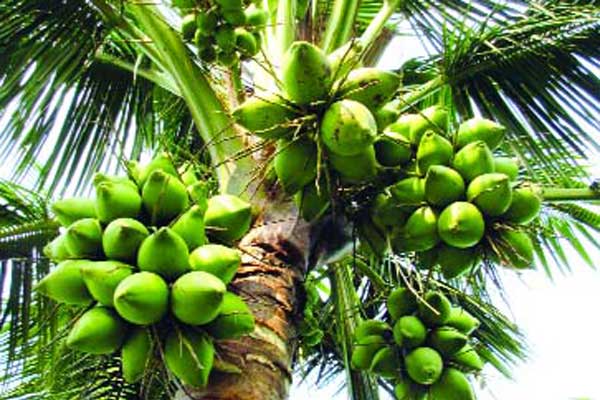 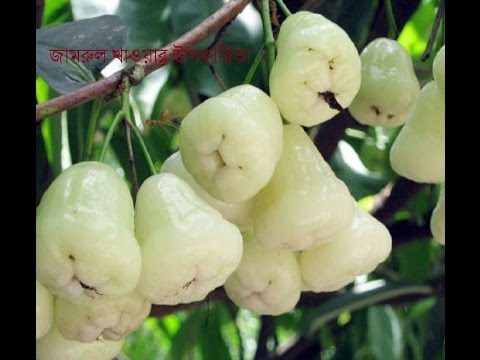 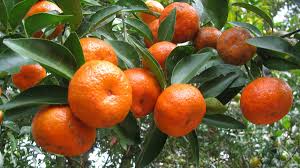 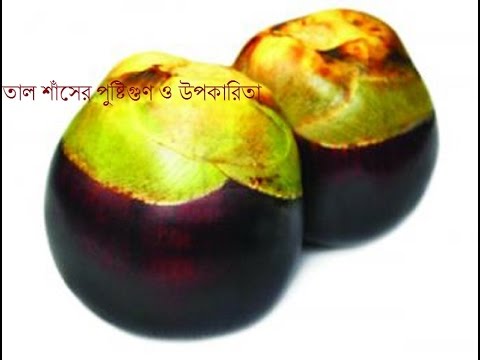 আরও হয় ডাব,ডালিম,বাতাবি লেবু,জামরুল,তাল,কমলা।
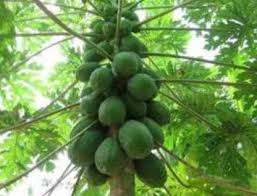 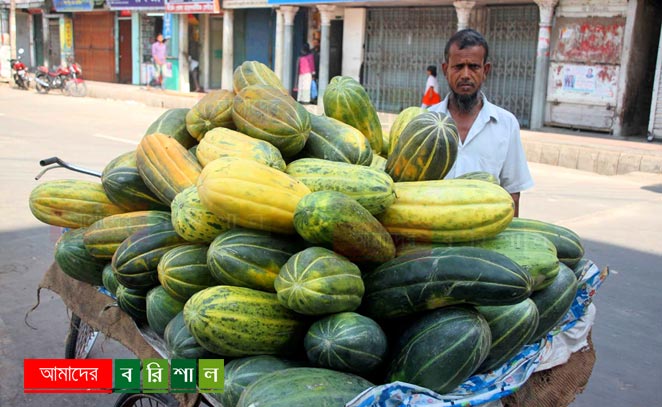 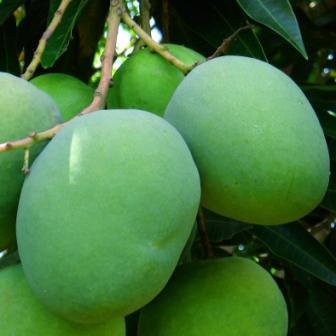 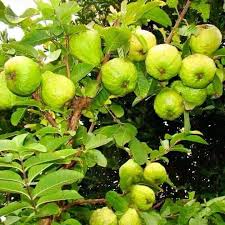 কাঁচা আম,পেঁপে,পেয়ারা,বাঙ্গি সবুজ রঙের।
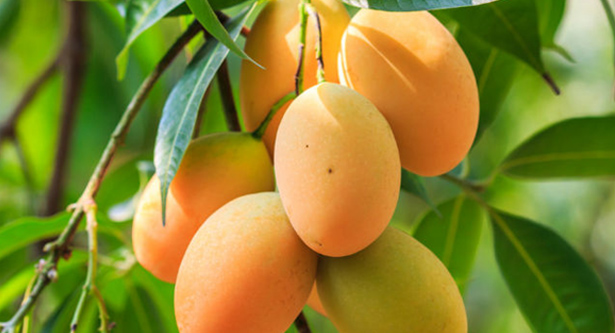 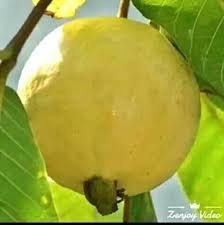 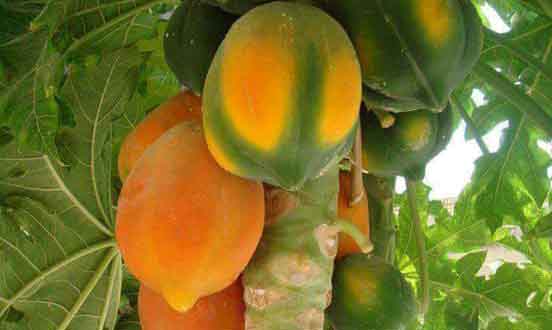 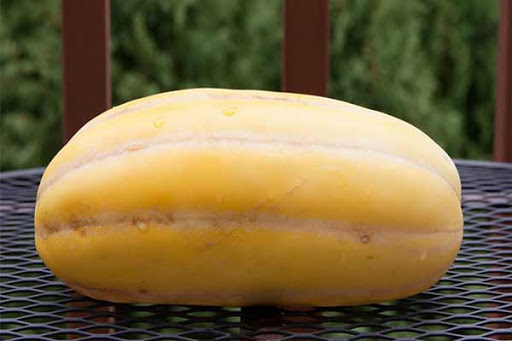 পাকার পরে আম,পেয়ারা,পেঁপে ও বাঙ্গির রঙ হয় হলুদ।
দলীয় কাজ
দল নং- ১ –শীতকালে পাওয়া যায় এমন তিনটি ফলের নাম লিখ।
 
 দল নং ২—গ্রীষ্মকালে পাওয়া যায় এমন তিনটি ফলের নাম লিখ।

 দল নং ৩– সারাবছর পাওয়া যায় এমন তিনটি ফলের নাম লিখ।
পাঠ্যবই সংযোগ                                    পৃষ্ঠা ---২৯
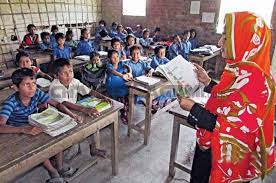 সরবপাঠ
নীরবপাঠ
আদর্শপাঠ
শূন্যস্থান পূরণ কর
খোসা
কোষ
দানা
১। কাঁঠালের রসভরা                    খেতে কী যে মজা।
২।ডালিমের                              টুকটুকে লাল।
৩।                       ছাড়িয়ে কলা খাও।
মূল্যায়ন
প্রশ্নের উত্তর বল ও লিখ ।
  ১। কাঁচা থাকতে কোন কোন ফল সবুজ রঙের হয়? 
   ২। কোন কোন ফলের ভিতরটা লাল?
বাড়ির কাজ
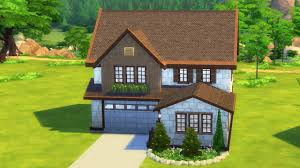 যেকোন একটি ফল সম্পর্কে দুটি বাক্য লিখ।
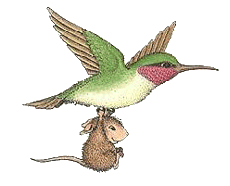 ধন্যবাদ